Глава 4

СМЕРТЬ ПРИ
РОЖДЕНИИ
Материнская смертность при рождении в Эстонии: 11/100 000
Это один из самых низких показателей в мире
Начиная с 90-ых годов, постоянно уменьшается
Источник: Всемирная организация здравоохранения (2013)
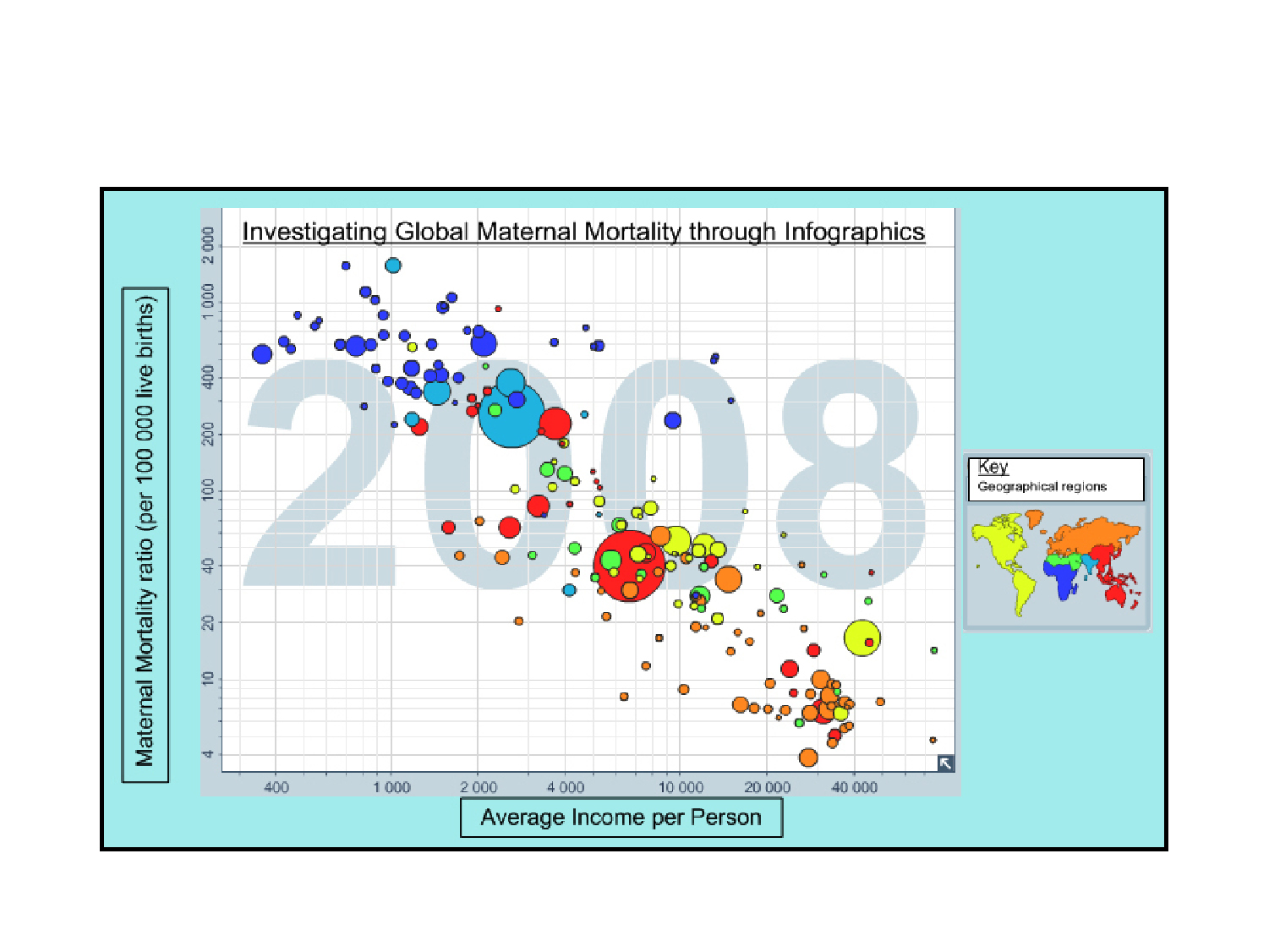 Доход и материнская смертность
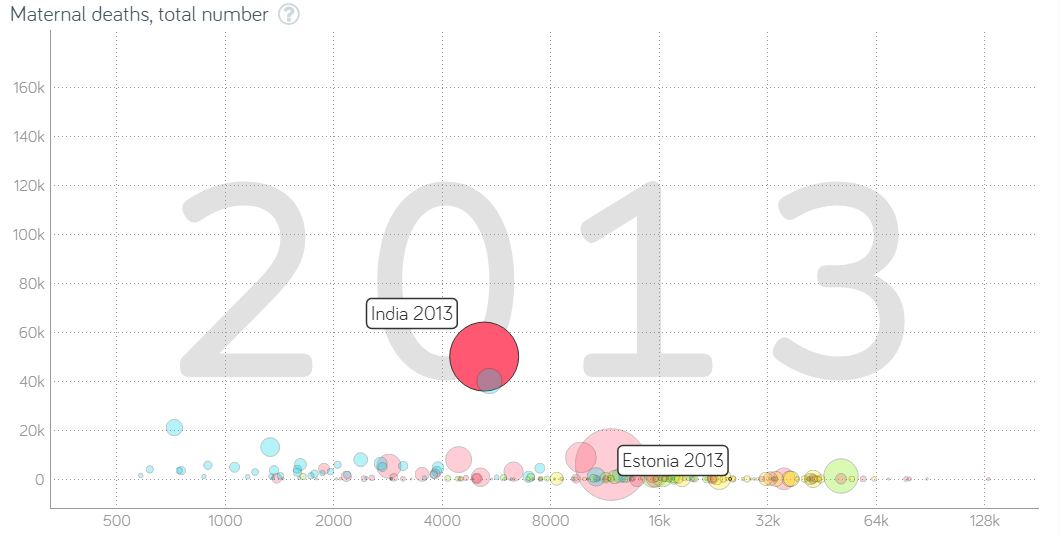 Источник: http://www.gapminder.org